Title

 Names
Department of Physics, Southern Methodist University

djardin@smu.edu
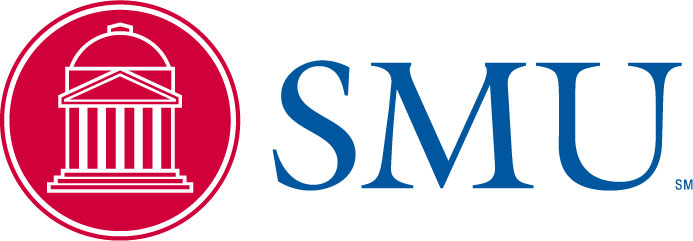 Introduction
Thing 2
Background Information
Thing 3
Summary
Thing 1
Future Work
Acknowledgement & Reference